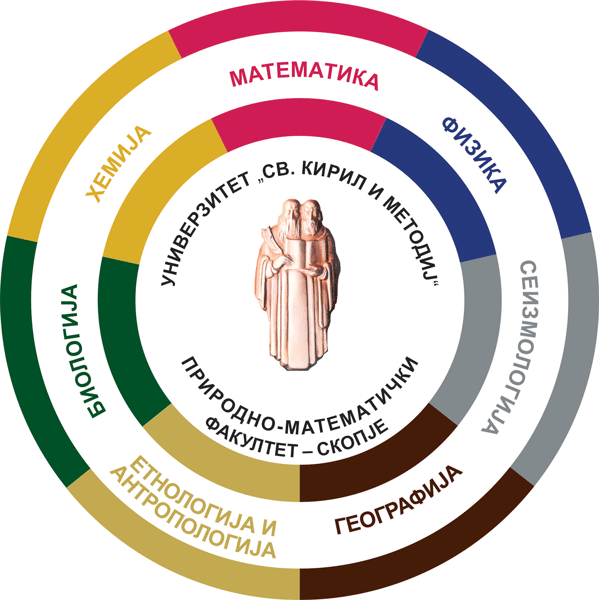 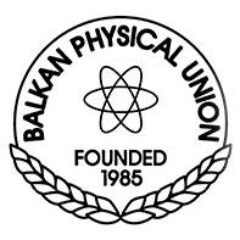 Lightcurve analysis on asteroids from NAO Rozhen observations in 2021
Elena Vchkova Bebekovska, Gordana Apostolovska, Andon Kostov , Zahary Donchev
Institute of Physics, Faculty of Science, Ss. Cyril and MethodiusUniversity, Arhimedova 3, 1000 Skopje, Republic of Macedonia
 Institute of Astronomy and National Astronomical Observatory, BulgarianAcademy of Sciences, Tsarigradsko Chaussee Blvd. 72, BG-1784, Sofia, Bulgaria
BPU11 Congress August 28, 2022 to September 1, 2022 Serbian Academy of Sciences and Arts – SASA
NAO Rozhen
2 m Ritchey-Chretien-Coude (RCC) telescope
50/70 cm  Schmidt telescope
60 cm Cassegrain telescope
The dome of the 2m telescope ( photo credit nao-rozhen.org)
BPU11 Congress August 28, 2022 to September 1, 2022 Serbian Academy of Sciences and Arts – SASA
Asteroids
Minor planets orbiting around Sun 

Ligthcurve (LC)- the change of the asteroid’s brightness due to its rotation 

The shape of the LC might be influenced by different factors such as: asteroid shape, albedo, aspect angle and etc.
Simulation of lightcurve (Weslay A., 2004)
BPU11 Congress August 28, 2022 to September 1, 2022 Serbian Academy of Sciences and Arts – SASA
Data proceeding
Identification of the object
Dark field and Flat field corrections
Photometry
BPU11 Congress August 28, 2022 to September 1, 2022 Serbian Academy of Sciences and Arts – SASA
Data proceeding
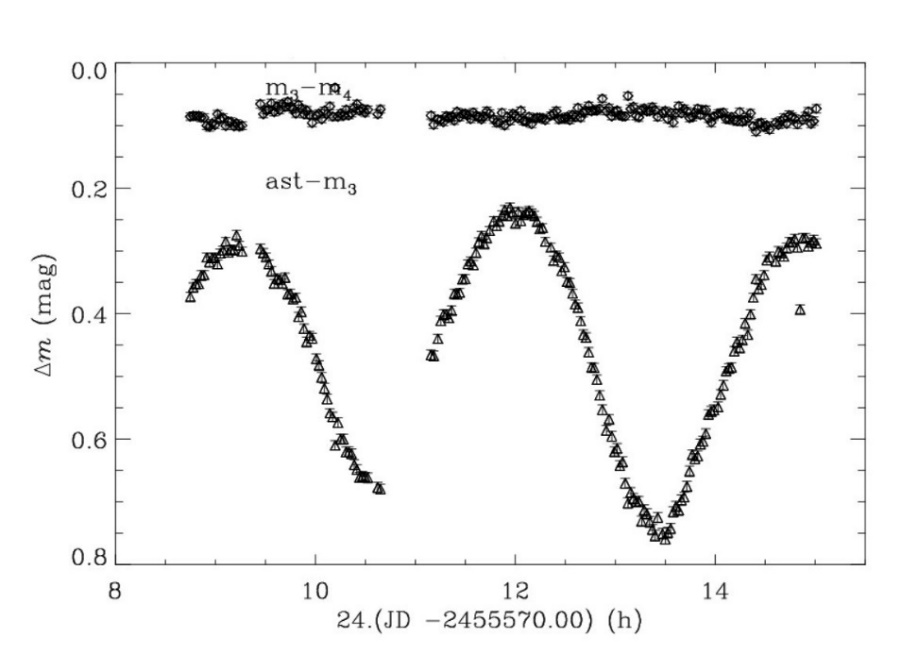 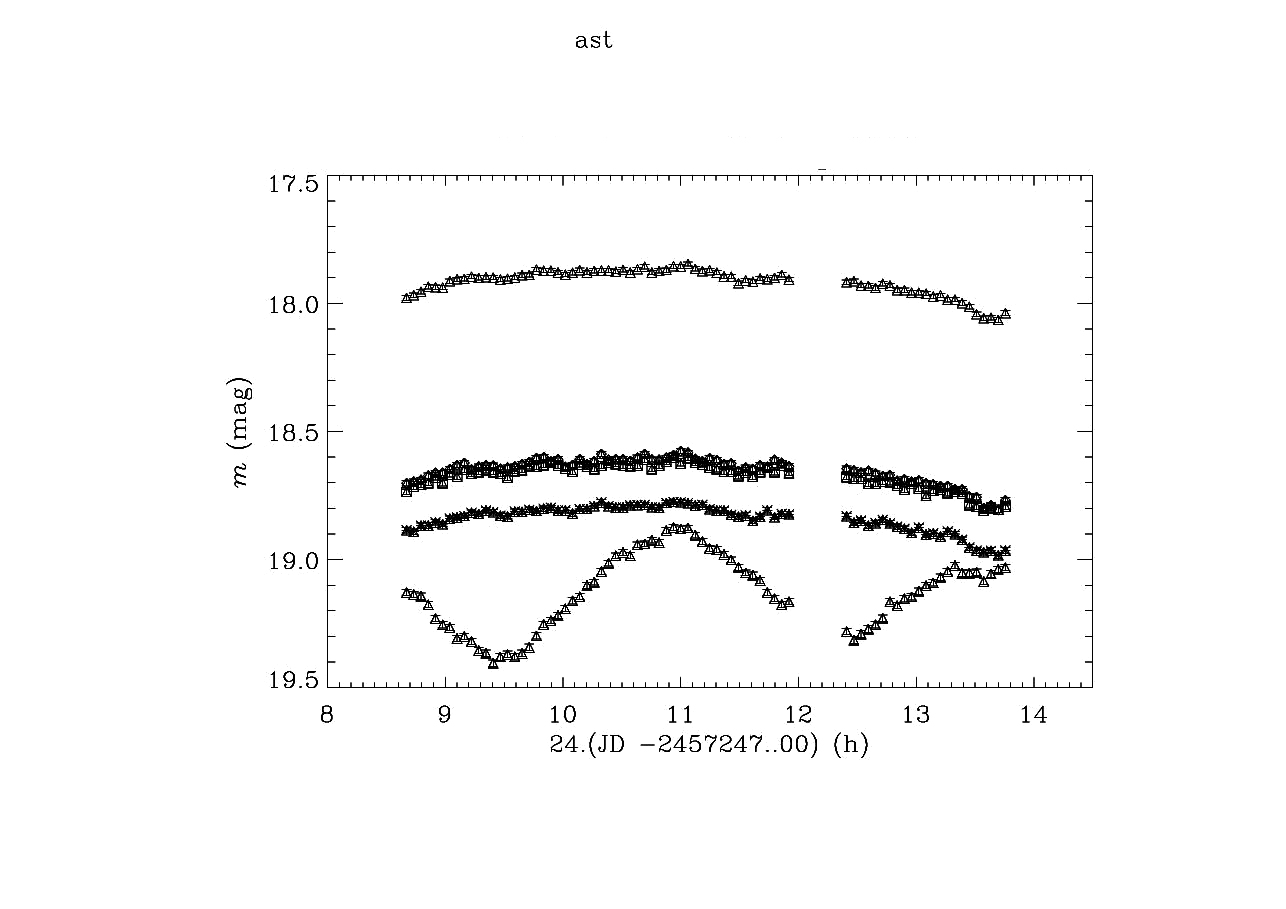 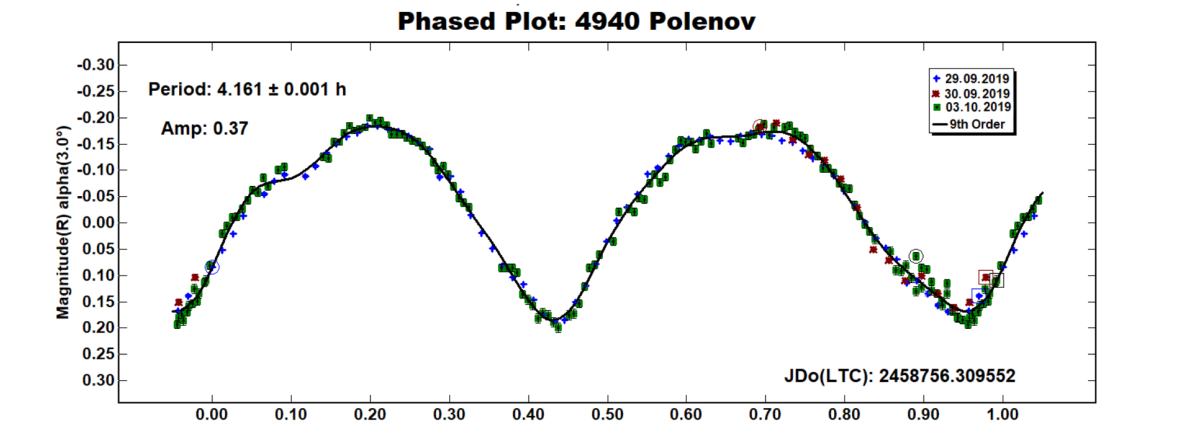 Constructing the instrumental lightcurve
Constructing differential lightcurve 
Constructing composite lightcurve and determination of the rotational period
Calculation of the axis ratio
BPU11 Congress August 28, 2022 to September 1, 2022 Serbian Academy of Sciences and Arts – SASA
Asteroid 418 Alemannia
This asteroid in 2021 was observed in three different months. 


Four different differential lightcurves for each month.
BPU11 Congress August 28, 2022 to September 1, 2022 Serbian Academy of Sciences and Arts – SASA
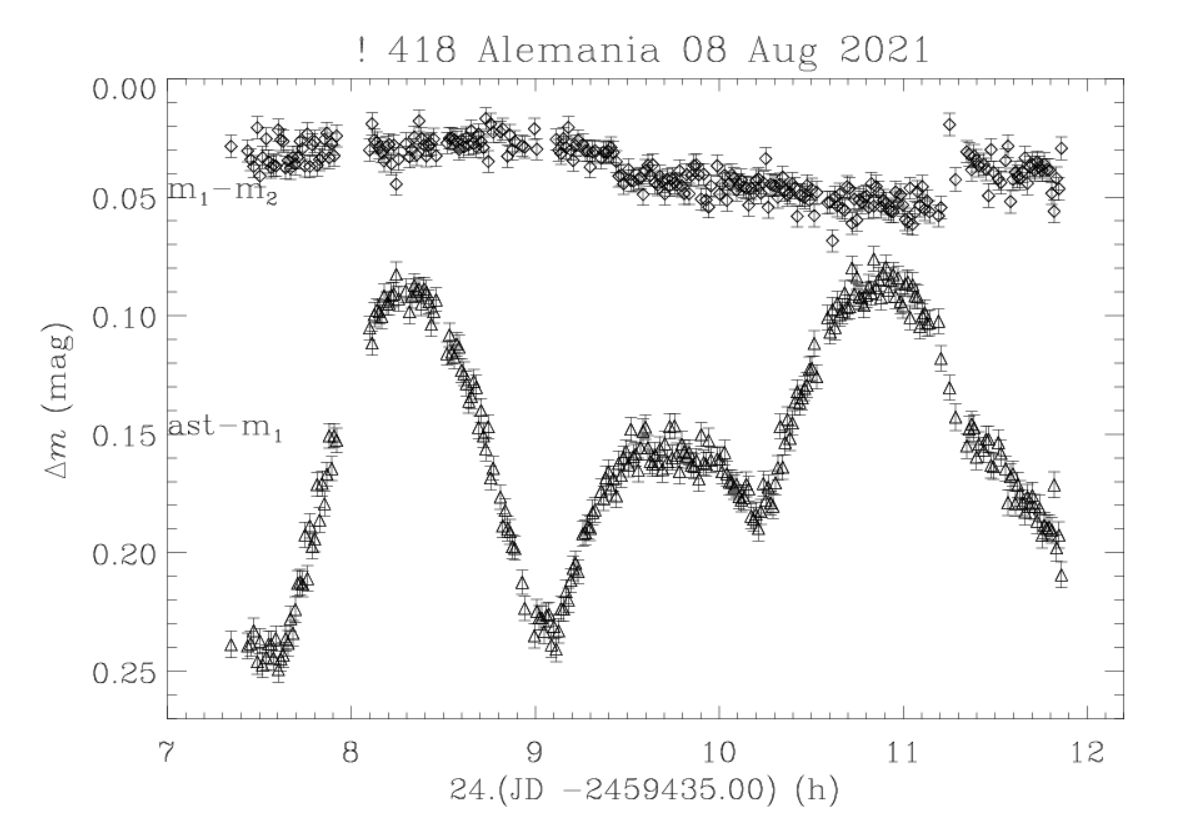 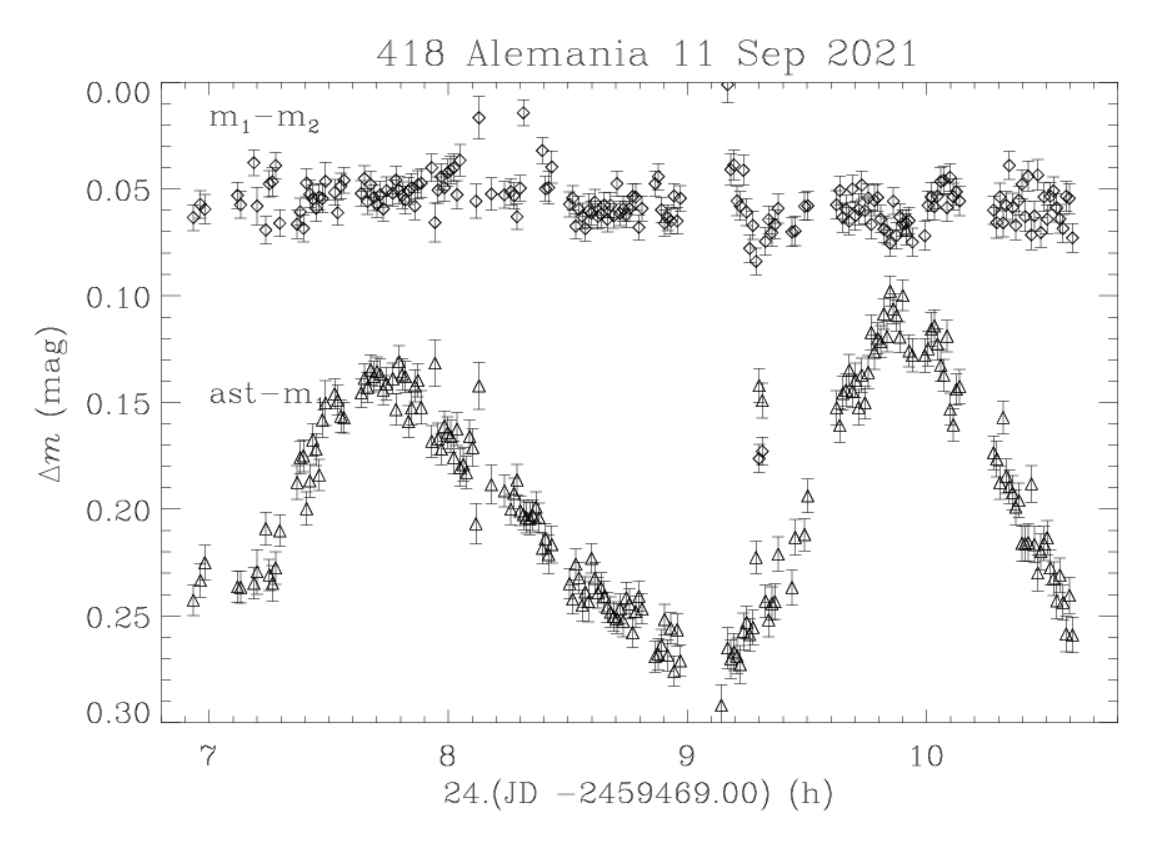 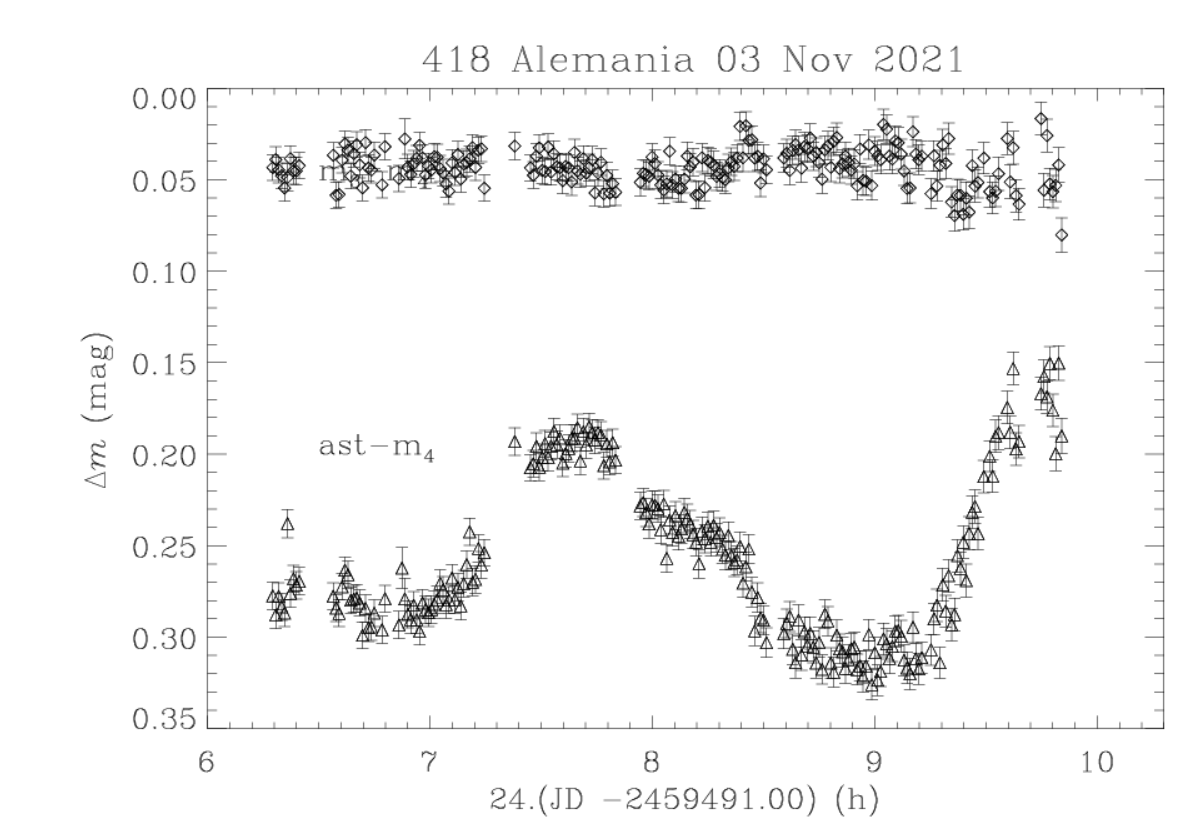 Asteroid 418 Alemannia
Composite lightcurve for asteroid 418 Alemannia from observations in September and October 2021
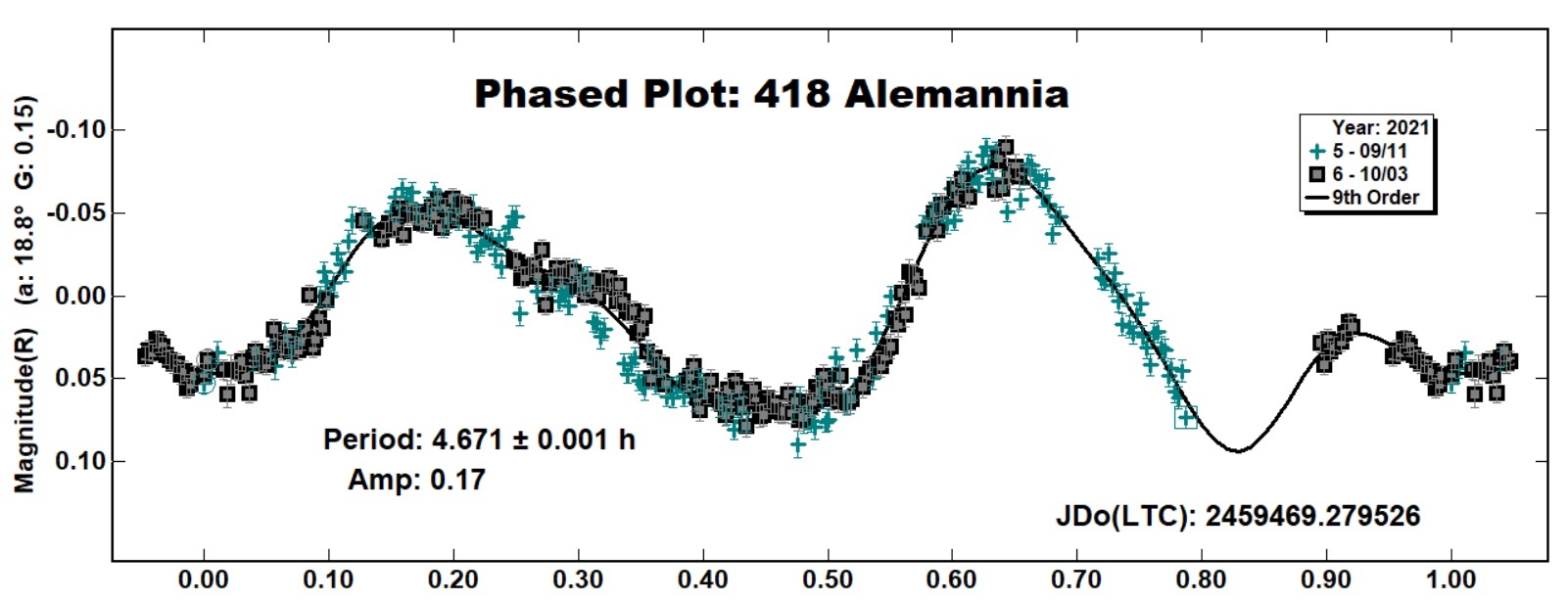 Results:
Rotation period: 4.671±0.001 h 
Axis ratio: from 1.10 to 1.27
Shape: Possibility of irregular shape
BPU11 Congress August 28, 2022 to September 1, 2022 Serbian Academy of Sciences and Arts – SASA
Asteroid 339 Dorothea
Composite lightcurve for asteroid 339 Dorothea from observations in May 2021
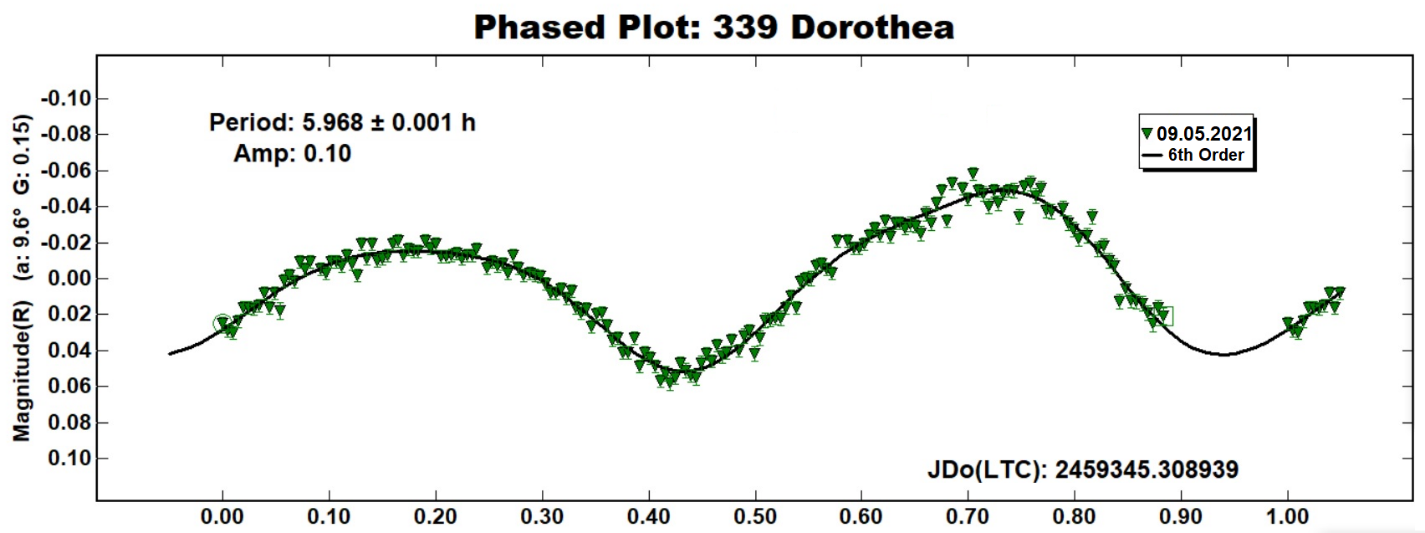 BPU11 Congress August 28, 2022 to September 1, 2022 Serbian Academy of Sciences and Arts – SASA
Asteroid 901 Brunsia
Composite lightcurve for asteroid 901 Brunsia form observations in September and October 2021
Results:
Rotation period: 3.136±0.001h 
Axis ratio: 1.2
Shape: Possibility for regular ellipsoid shape with minor irregularities (the depth of the minima)
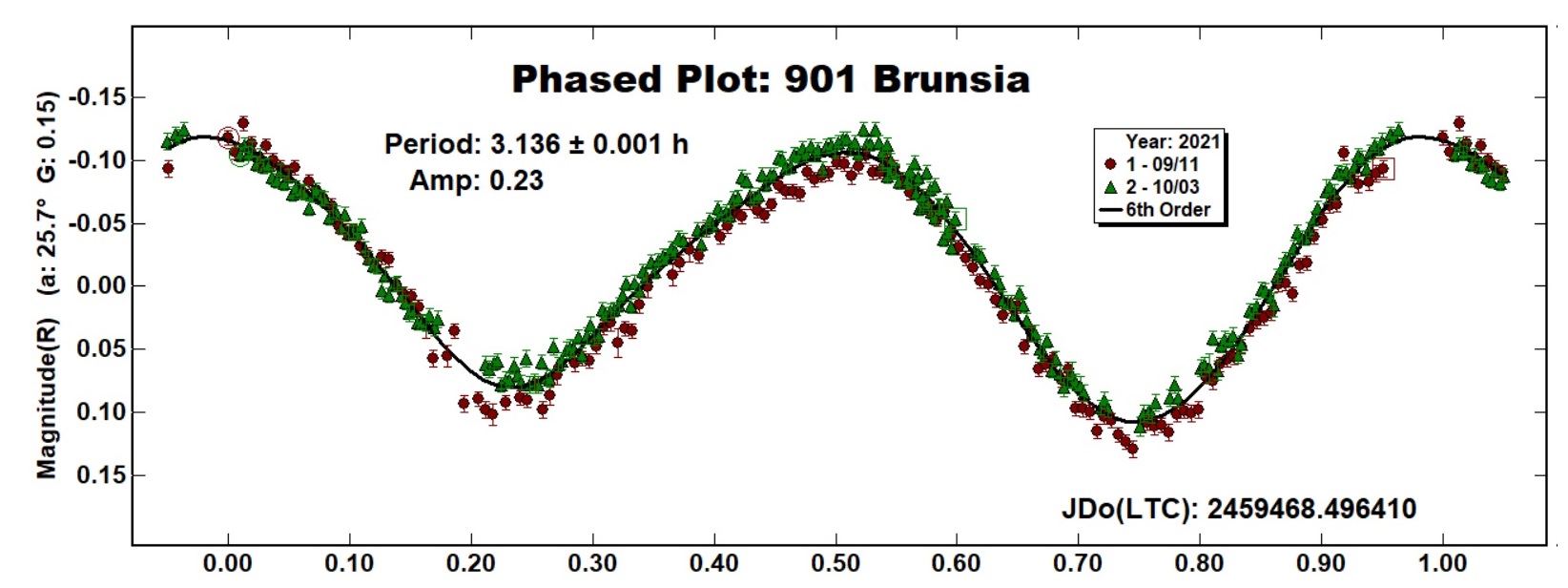 BPU11 Congress August 28, 2022 to September 1, 2022 Serbian Academy of Sciences and Arts – SASA
Asteroid 2650 Elinor
Composite lightcurve for asteroid 2650 Elinor form observations in August 2021
Results:

Rotation period: 2.762 ± 0.001 h
 
Axis ratio: 1.15

Shape: Possibility for irregular shape
BPU11 Congress August 28, 2022 to September 1, 2022 Serbian Academy of Sciences and Arts – SASA
What’s next???
BPU11 Congress August 28, 2022 to September 1, 2022 Serbian Academy of Sciences and Arts – SASA
Shape of asteroids from long term studies
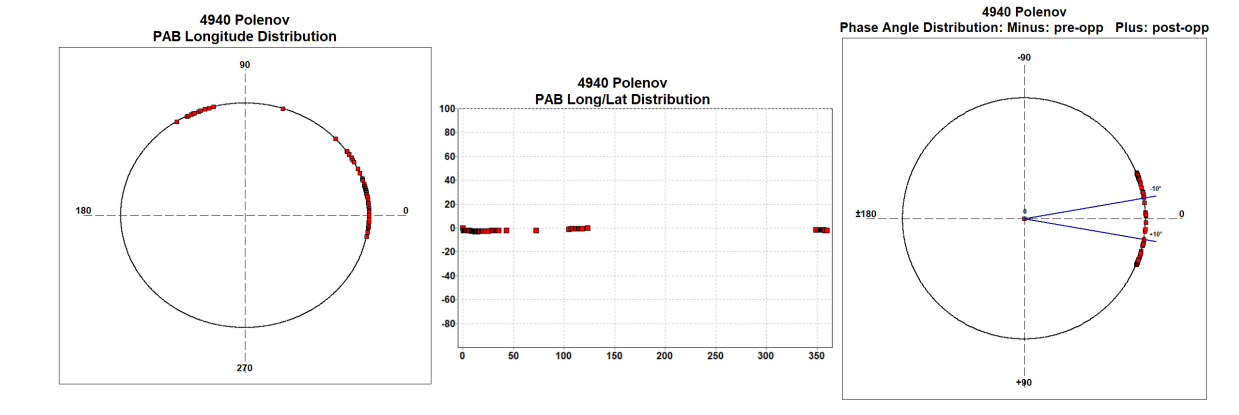 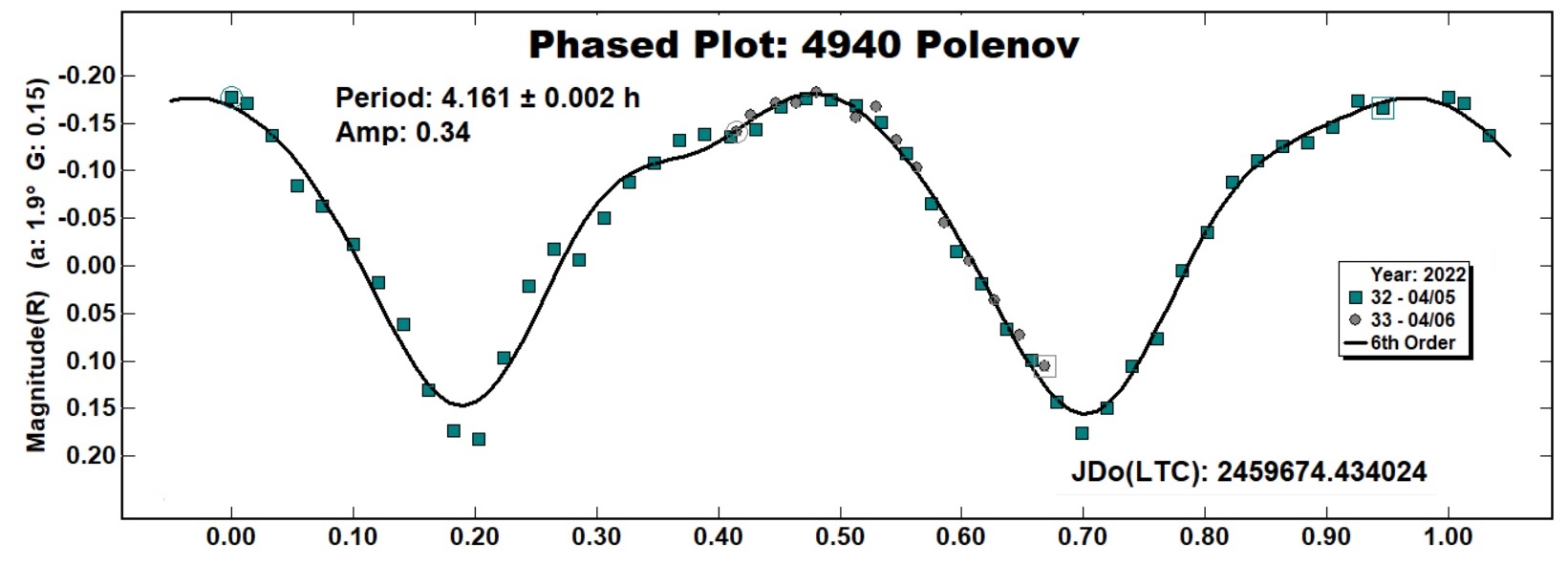 Asteroid 4940 Polenov
Observed at three different oppositions in 2014, 2019 and 2020
Observed at NAO Rozhen and AS Vidojevica
Sparse data
BPU11 Congress August 28, 2022 to September 1, 2022 Serbian Academy of Sciences and Arts – SASA
References:
Buie M.W.,  (1996). CCDPHOT - An IDL widget based CCD photometry reduction system,”. Astronomical   Data Analysis Software and Systems V, ASP Conference Series, Vol. 101, 135.
   Harris A. (1985). Asteroid Lightcurve Studies. Asteroids, Comets and Meteors, Proceeeding of the meeting, 35-43. Uppsala.
   ITTVIS. (2022). IDL-Interactive Data Visualization Softwere Solution: https://www.ittvis.com/idl/
Warner B. et al.,  (2009). The asteroid lightcurve database. Icarus, Vol. 202, 134-146.
Warner, B. (2011, 01 19). The Minor Planet Observer. The Minor Planet Observer and Palmer Divide Observatory: http://www.minorplanetobserver.com/MPOSoftware/MPOCanopus.htm
Weslay A.,  (2004). Pearson Education.
Zappala V. et al., (1990). An analysis of the amplitude-phase relationship. Astronomy and astrophysics, Vol. 231, 548-560.
BPU11 Congress August 28, 2022 to September 1, 2022 Serbian Academy of Sciences and Arts – SASA
Grateful acknowledgments to: - Bulgarian Academy of Sciences, Institute of Astronomy  and NAO Rozhen, for observing grant support- BPU 11 LOC and SOC
BPU11 Congress August 28, 2022 to September 1, 2022 Serbian Academy of Sciences and Arts – SASA
Questions???
Thank you for your attention
BPU11 Congress August 28, 2022 to September 1, 2022 Serbian Academy of Sciences and Arts – SASA